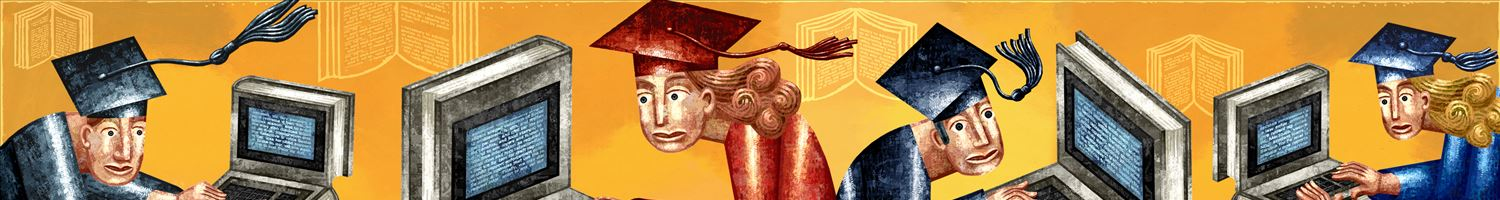 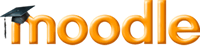 La piattaforma e-learning d’istituto
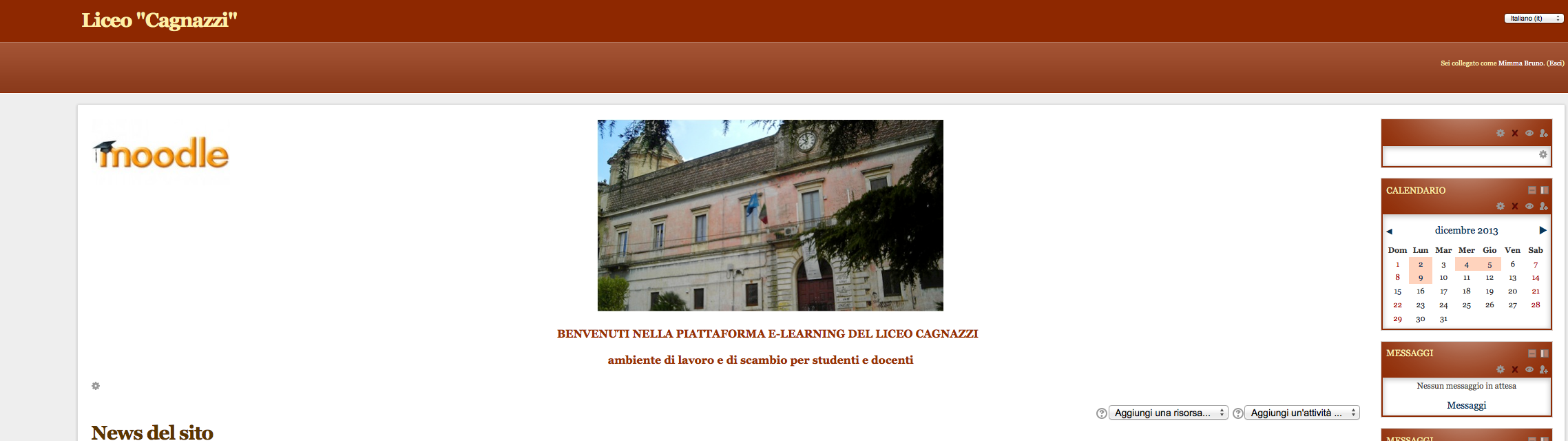 A cura di Mimma Bruno
Anno scolastico 2013-14
Come si accede …
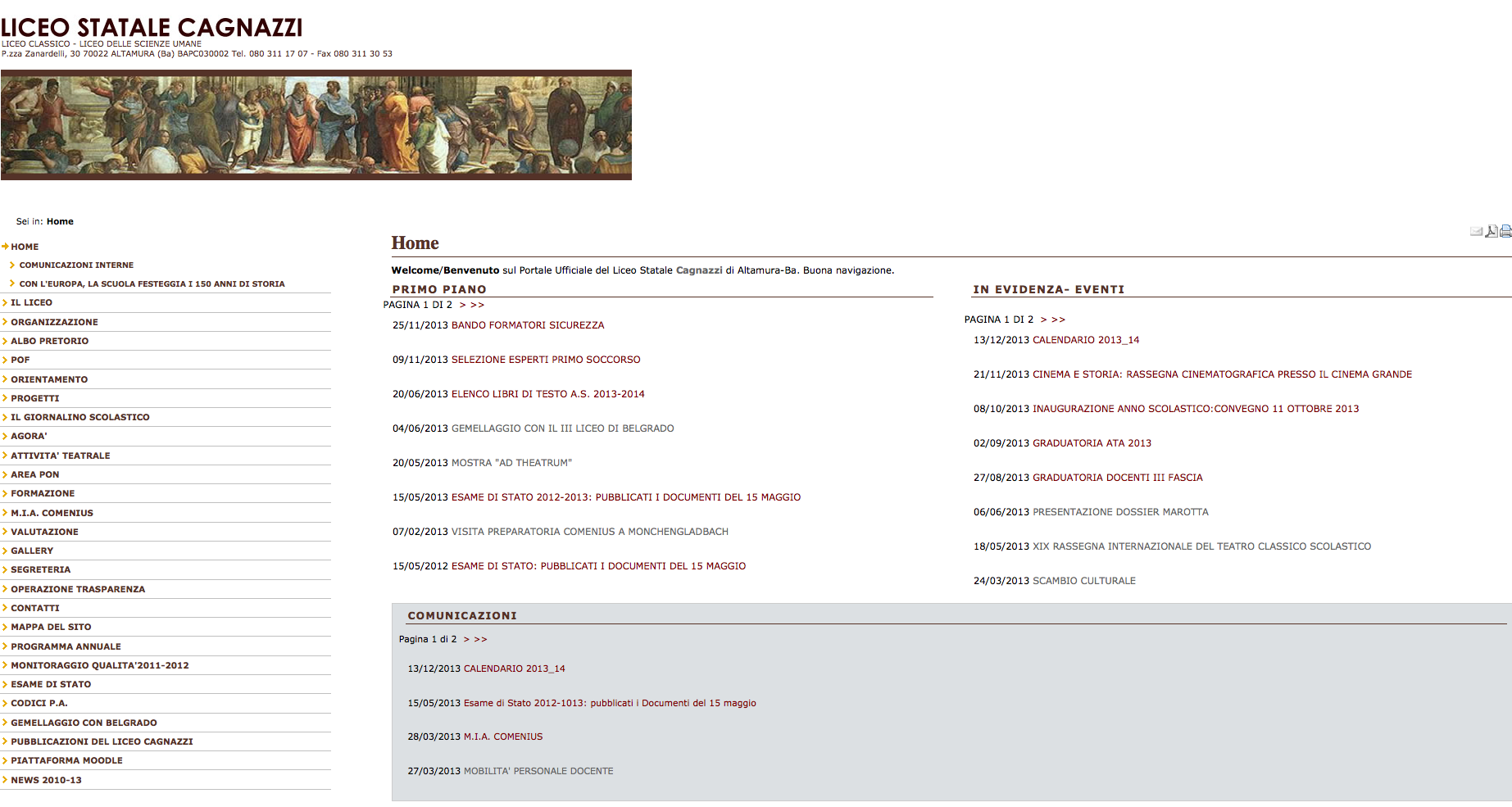 Sito scolastico
oppure digitando    http://liceocagnazzi.nbit.it/
La registrazione per accedere la prima volta
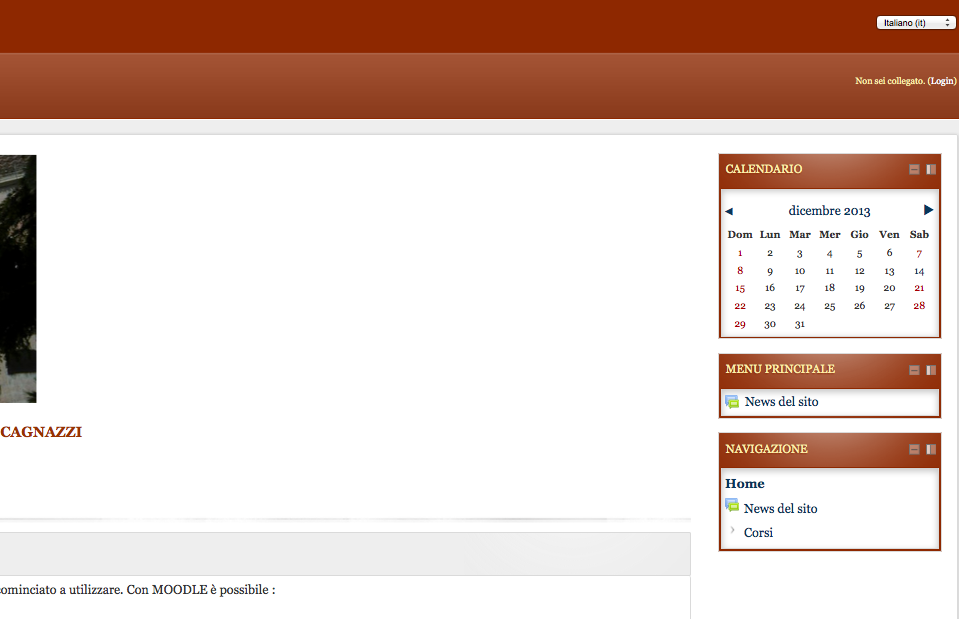 Clicca su login
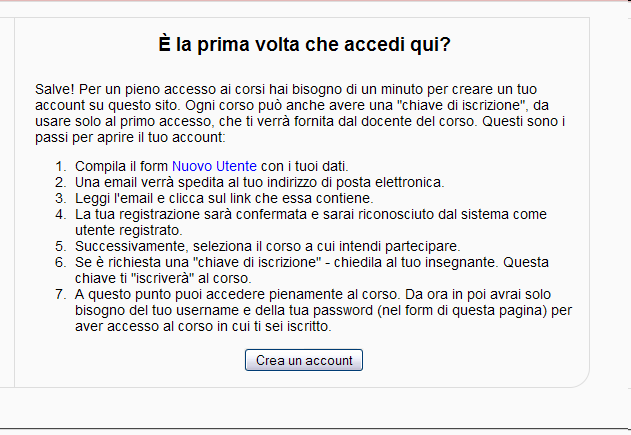 Crea un account
Crea nuovo account
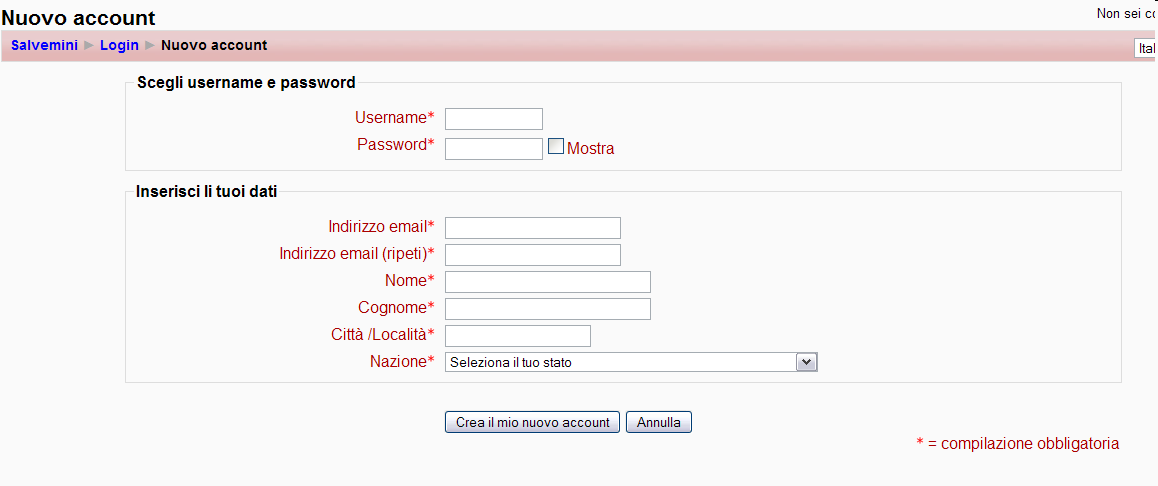 Dopo aver compilato i campi clicca su Crea il mio nuovo account
Dopo la registrazione per accedere alla piattaforma…
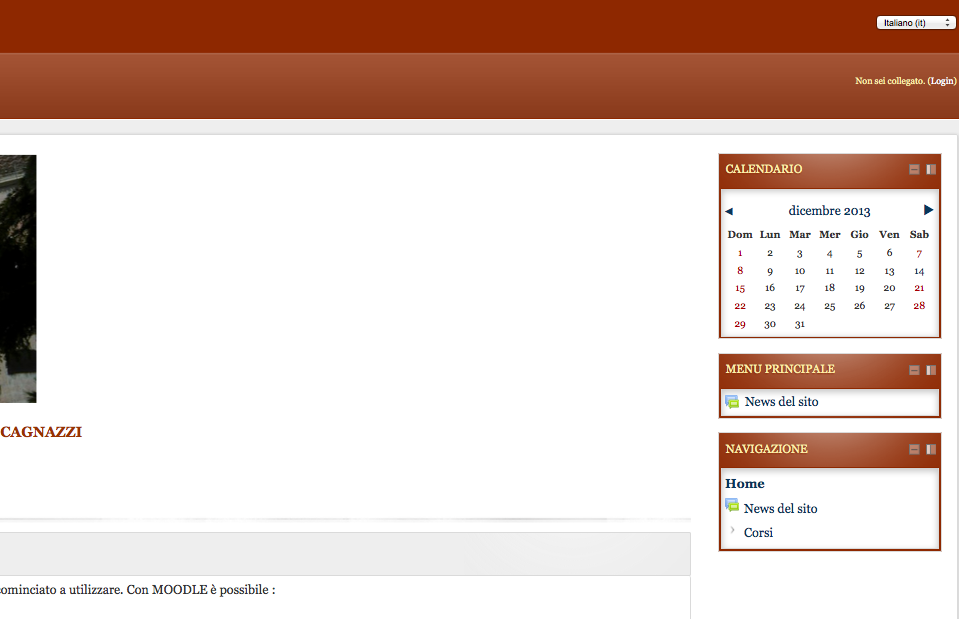 Vai su login
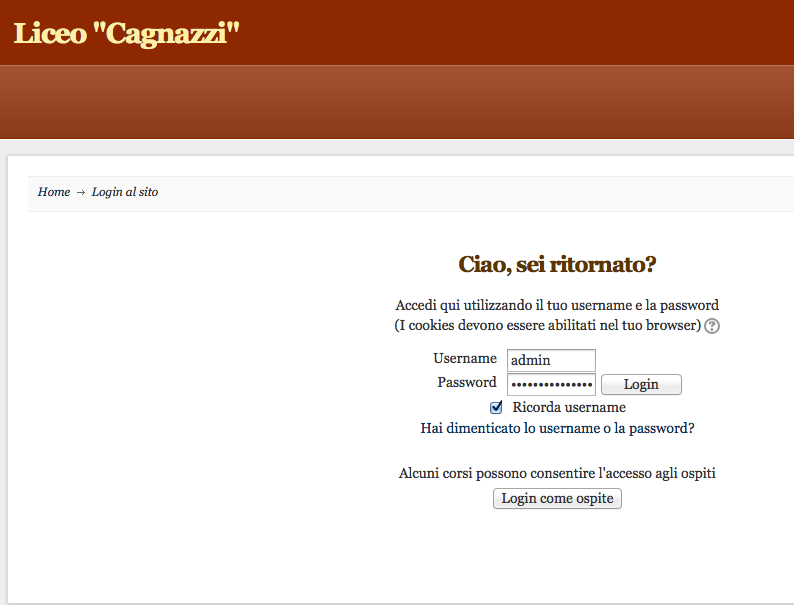 Digita Username e Password da te scelti
Home page prima del login
Notizie scritte dall’amministratore
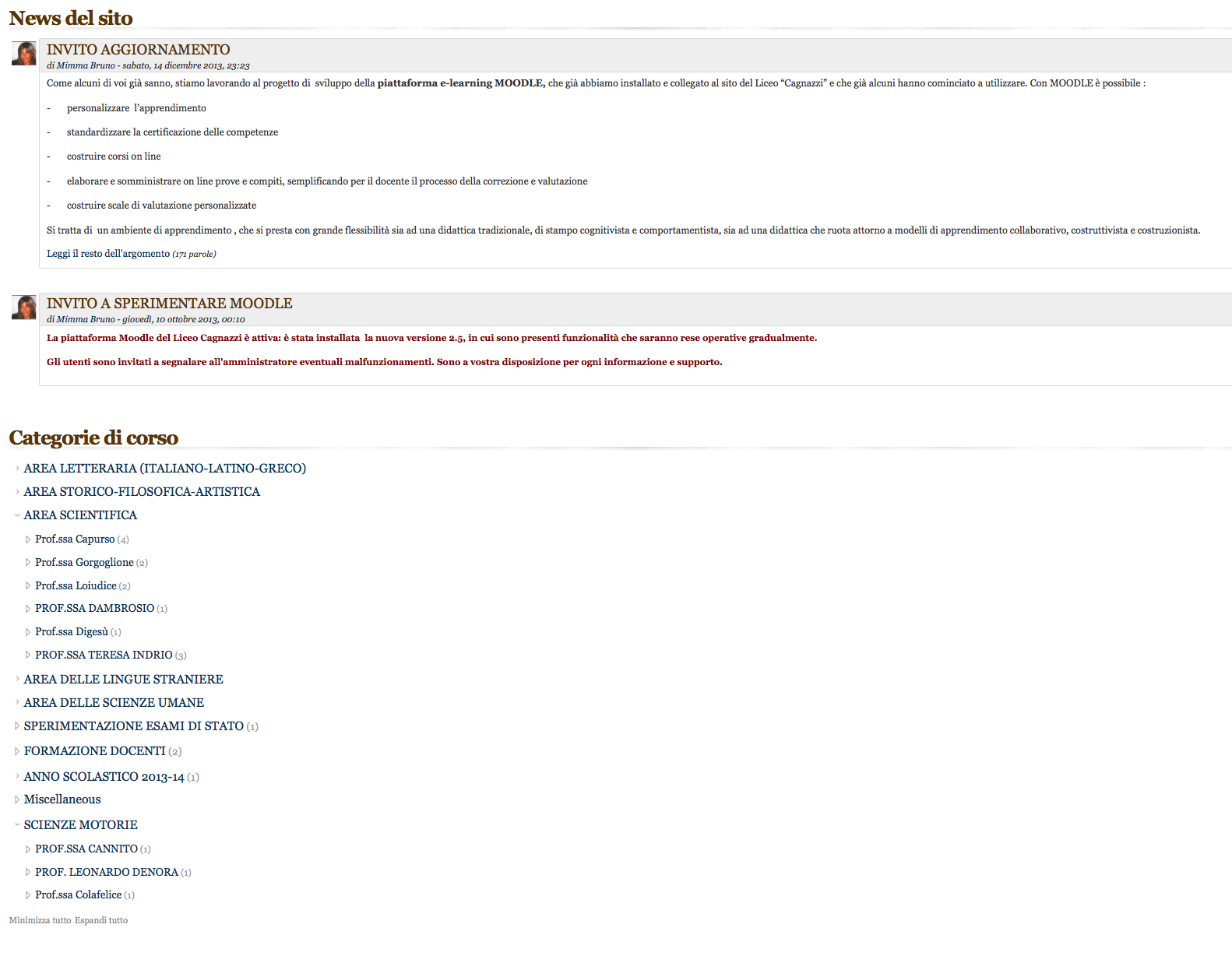 Elenco dei corsi presenti in piattaforma
Dopo la registrazione …
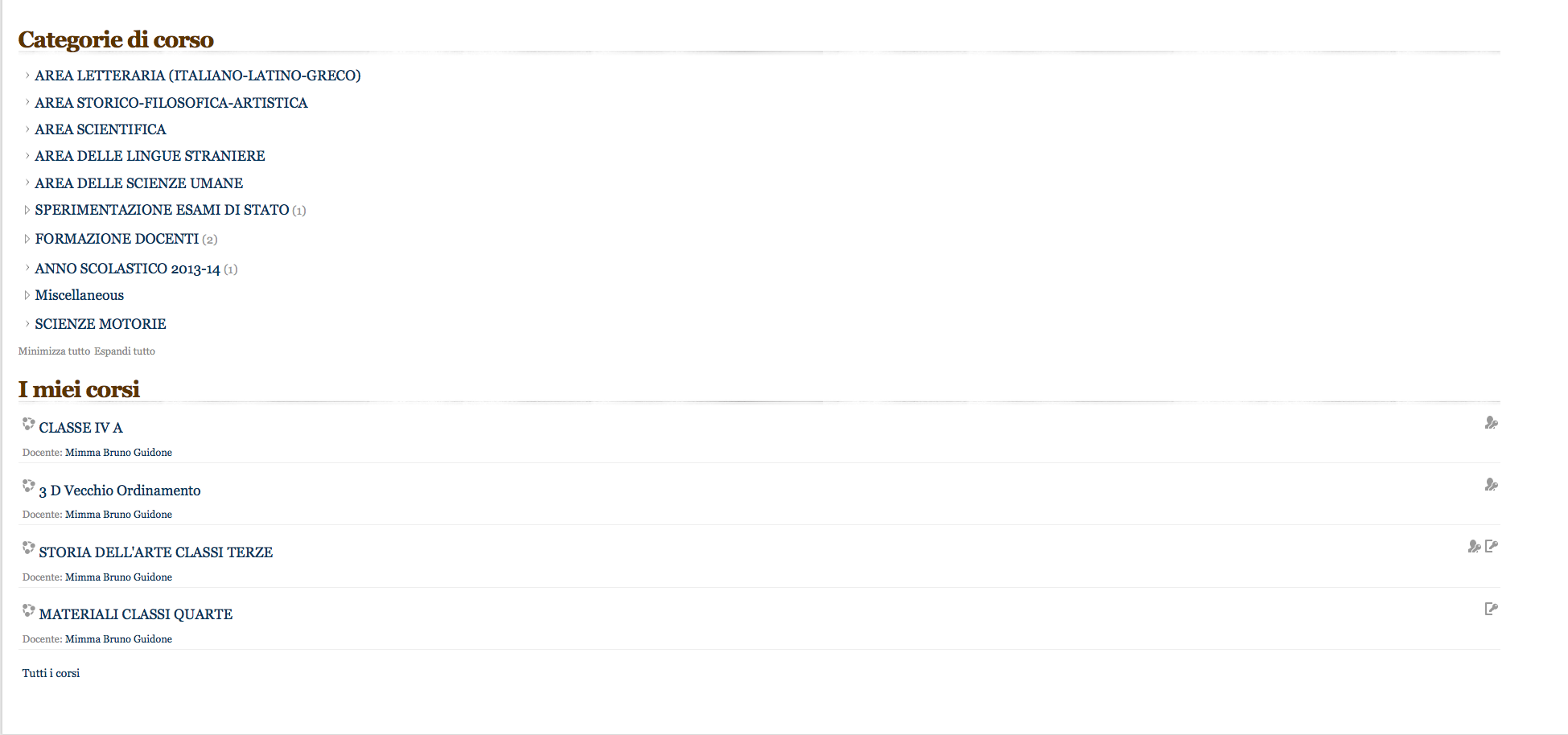 Visualizzi solo i corsi in cui sei iscritto
Per visualizzare gli altri corsi
Corsi con chiave di accesso
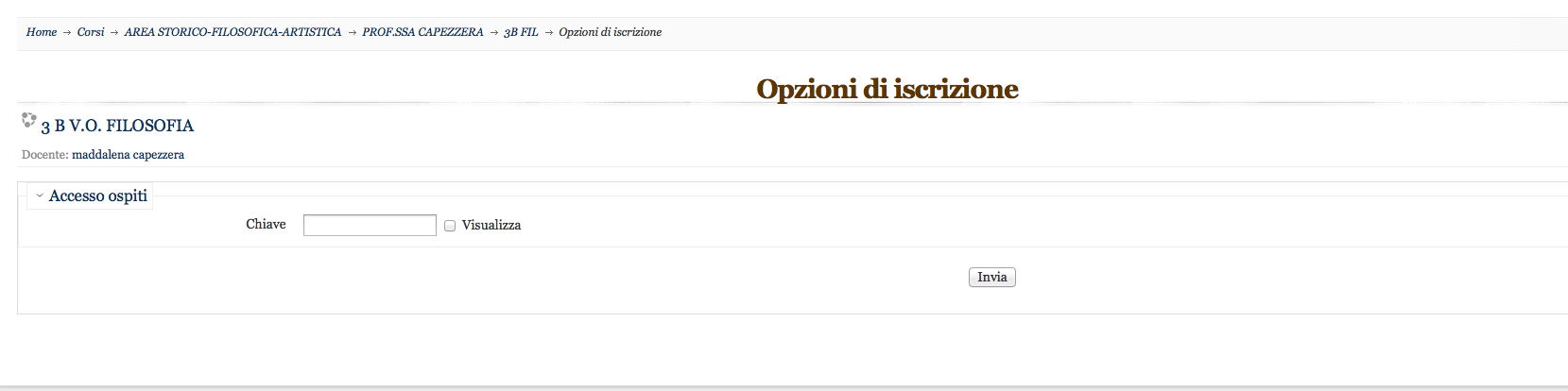 Inserisci la chiave di accesso che ti è stata data dal docente del corso o dall’amministratore solo al primo accesso.
Dopo averla inserita risulterai iscritto e potrai accedere ogni volta che vorrai dopo il login
Se vuoi creare un corso … rivolgiti all’amministratore della piattaforma
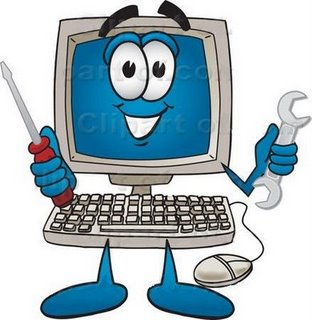 RUOLI DELL’AMMINISTRATORE
Crea e cancella i corsi
 Assegna i ruoli agli iscritti
 Gestisce il forum della home page
 Interviene sull’autenticazione degli utenti, installazione di plugin, impostazione dei temi della home page etc.
Gli Amministratori normalmente possono fare tutto in un sito, in tutti i corsi.
Altri ruoli…
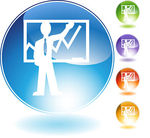 Creatori di corsi	
I creatori di corsi possono creare nuovi corsi e insegnare negli stessi		
Docente	
I docenti possono fare tutto all'interno di un corso, come modificare le attività e valutare gli studenti. 
Docente non editor	
I docenti non editor possono insegnare nei corsi e valutare gli studenti, ma non possono modificare le attività.		
Studente	
Gli studenti normalmente, all'interno di un corso, hanno meno privilegi.	
Ospite	
Gli ospiti hanno privilegi minimi e normalmente non possono inserire testi.
Tutti coloro che si iscrivono entrano col ruolo di studente, spetta al docente o all’amministratore assegnare il ruolo richiesto
Barra di navigazione
Struttura di un corso
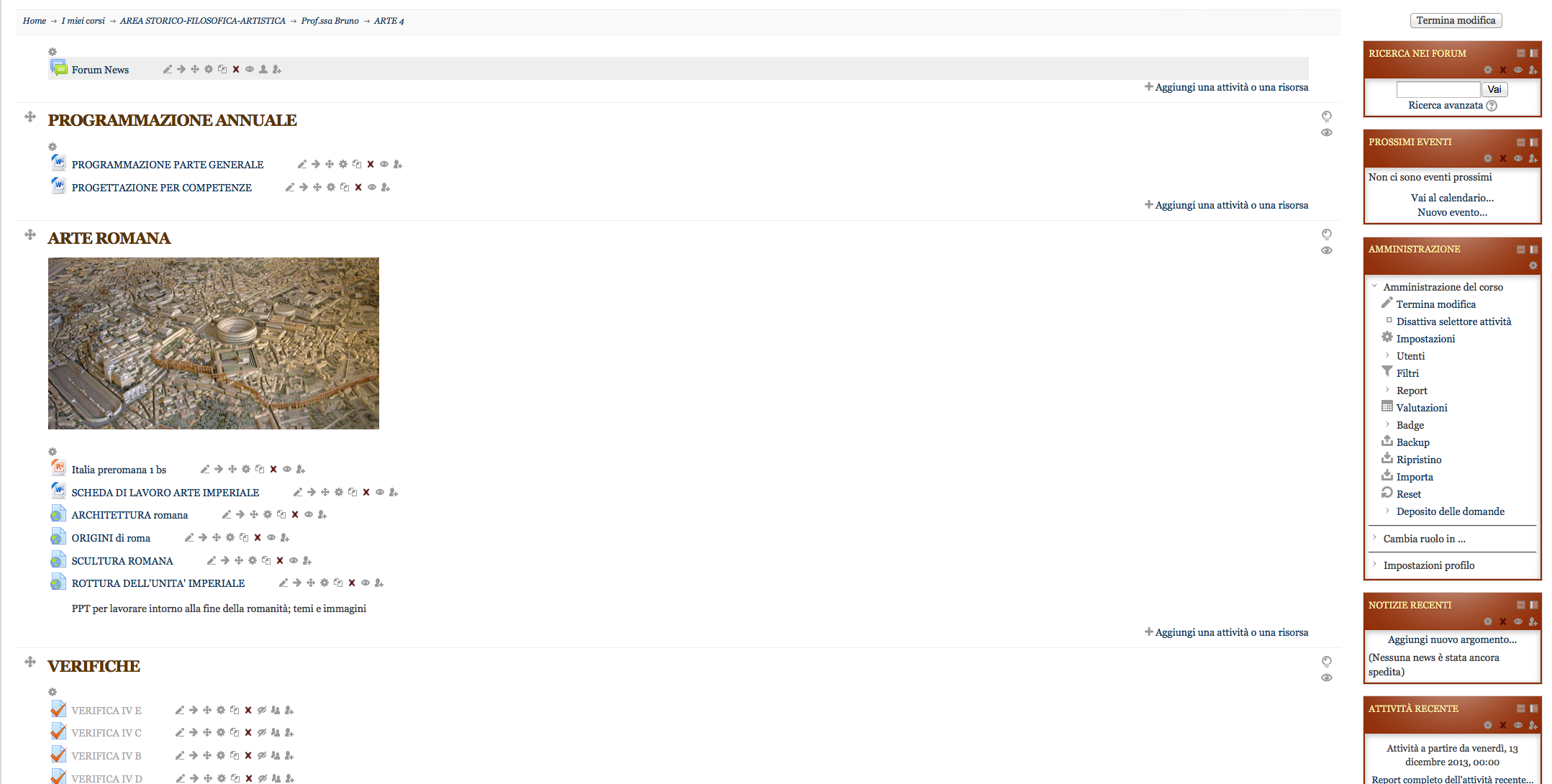 Blocchi
Corpo centrale
Il corpo centrale può essere organizzato in 

 Settimanale



 Per argomenti




 Forum relazionale
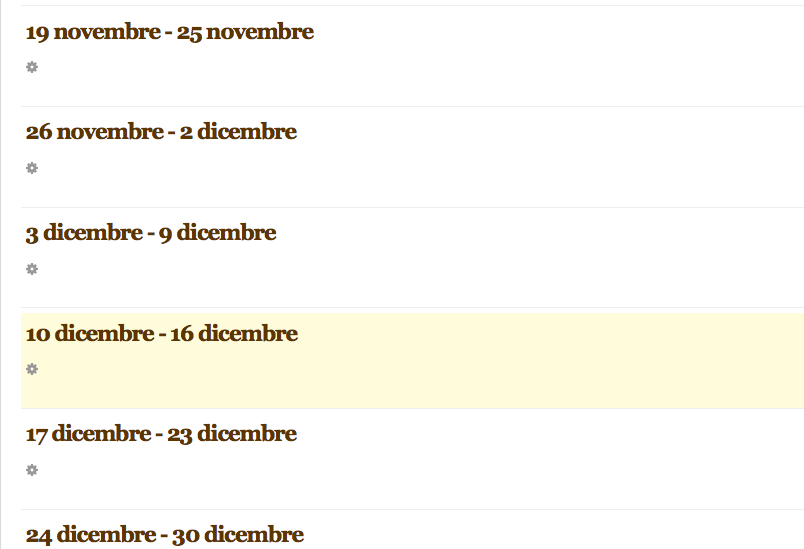 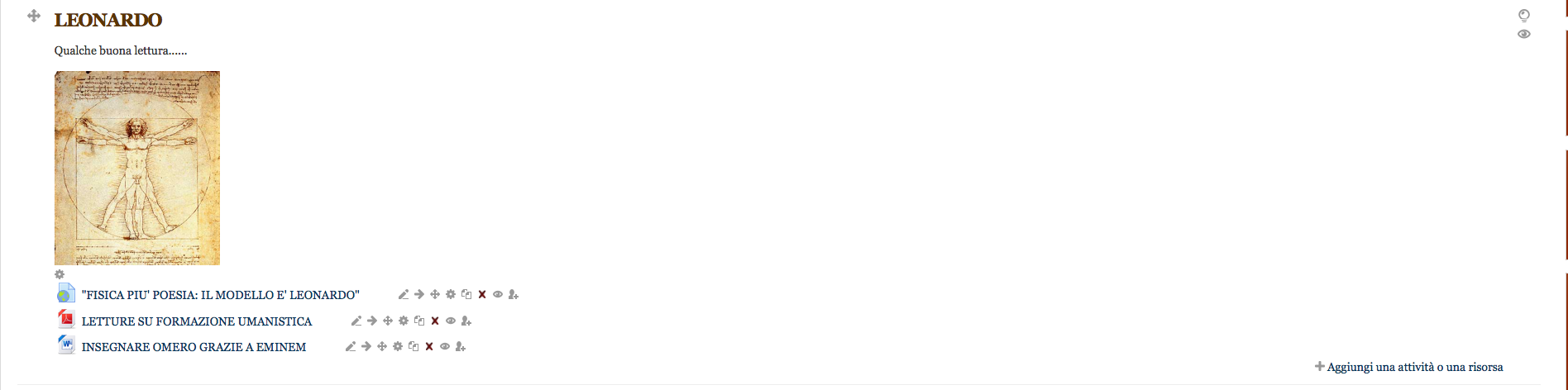 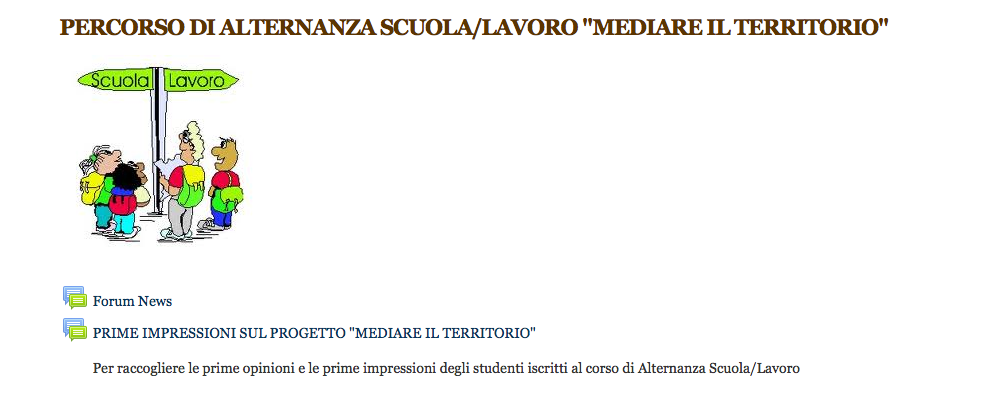 Il docente può strutturare il proprio corso cliccando su Attiva modifica
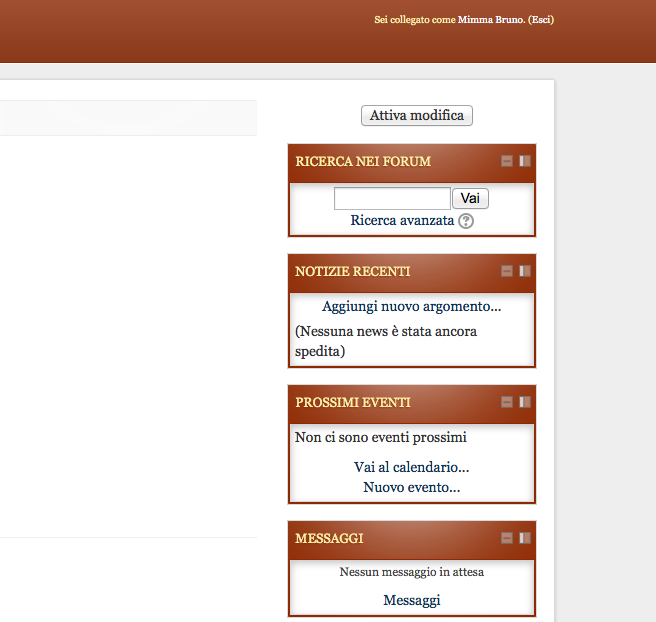 Dopo aver organizzato i blocchi e inserito nel corpo centrale risorse e attività vai su Termina modifica
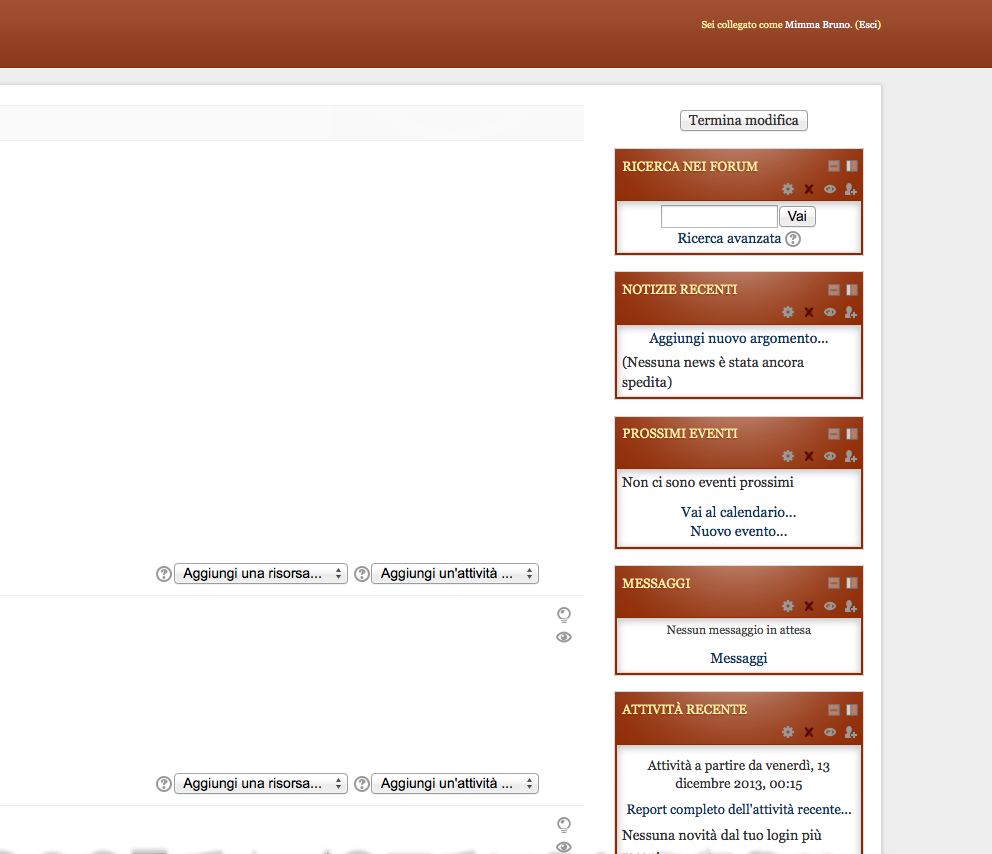 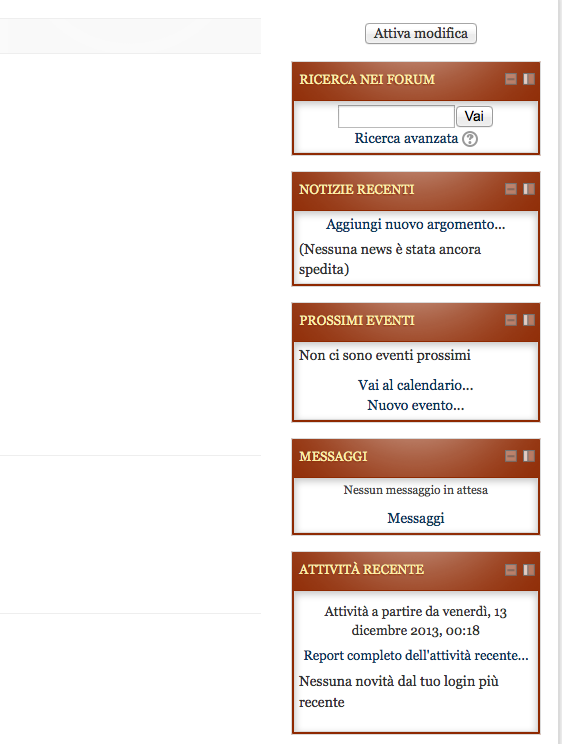 I blocchi si possono 

Aggiungere
Spostare
Nascondere
Eliminare
Assegnare ruoli
Cliccando sulle icone che compaiono in modalità attiva modifica
Nel corpo centrale, nel formato settimanale o per argomenti si possono aggiungere 
RISORSE e ATTIVITA’
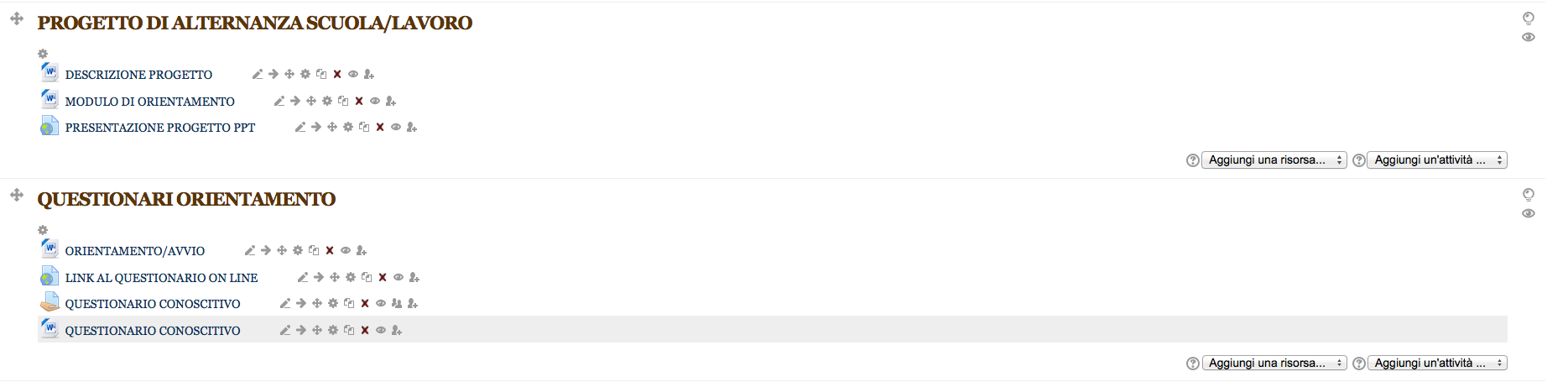 Ciascuna di esse può essere spostata, eliminata, modificata ecc. cliccando sulle iconcine che appaiono accanto al nome in modalità Attiva modifica
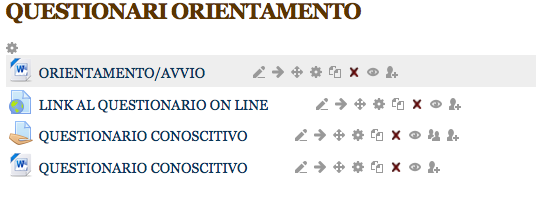 RISORSE
Permette di inserire testo e immagini
Etichetta
Permette di scrivere un libro suddiviso in capitoli stampabile
Libro
Light box Gallery
Permette di creare una galleria di immagini
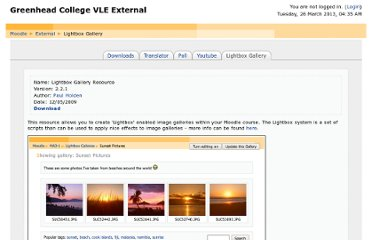 Cliccando su ciascuna immagine è possibile prelevarla salvandola sul computer
Permette di aggiungere una pagina scritta non allegata
Pagina di testo
Permette di visualizzare una pagina web in particolare video copiando il codice da youtube
Pagina web
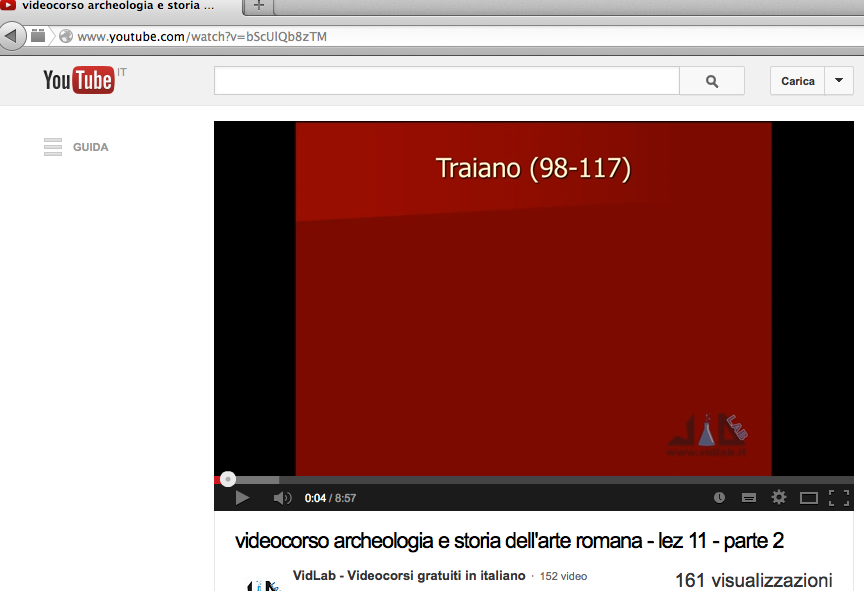 Permette di allegare file prelevandoli dal proprio computer o di creare link ad altri siti
Link a file o sito web
ATTIVITA’
Crea una chat nella quale è possibile svolgere attività sincrone
Chat
Crea compiti da svolgere online o offline di vario tipo
Compito
Crea un diario sul quale lo studente può annotare rispondendo a una domanda
Diario
Crea un forum nel quale è possibile confrontarsi in modalità asincrona.
Forum
Glossario
Crea un glossario che gli studenti possono completare su vari temi
Crea una lezione con slide tipo presentazione
Lezione
Quiz
Crea quiz di vario genere, a scelta multipla ecc.
Quiz Hotpotatoes
Permette di importare quiz creati col software Hotpotatoes
Permette di far fare delle scelte e di raccogliere le risposte su fle excel
Scelta
Inserisce in piattaforma oggetti salvati in formato scorm per esempio learning object costruiti con exelearning
Scorm
Permetti di scrivere a più mani un documento; tutti i partecipanti possono intervenire modificando il documento … si può lavorare da casa sulla stesura di un progetto ecc.
Wiki
Queste sono alcune delle risorse e delle attività che si possono inserire in un corso
Quindi con Moodle è possibile:
Creare corsi
Creare forum relazionali
Creare ambienti di lavoro
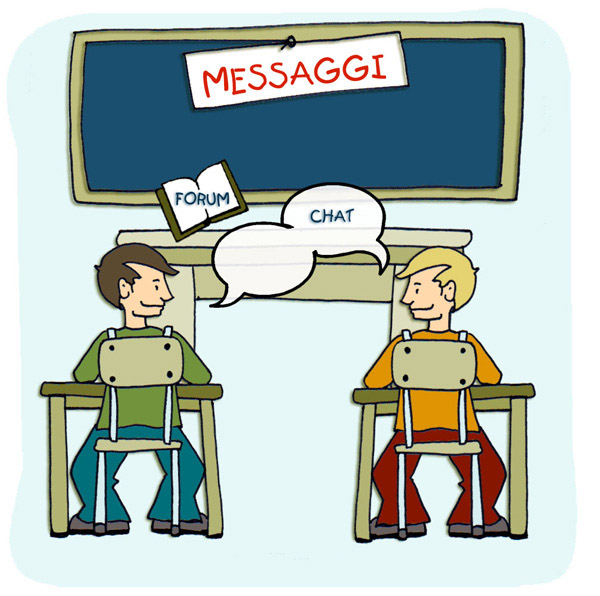 Ai quali studenti e insegnanti possono accedere da casa
Un ambiente di apprendimento che si coniuga con le esigenze e le pratiche dei digital natives
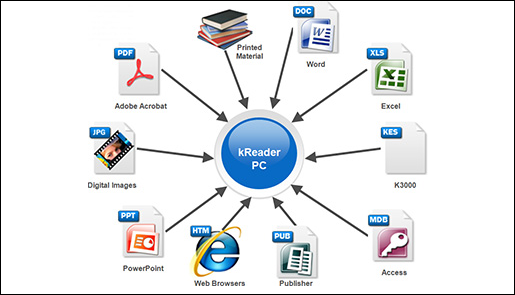 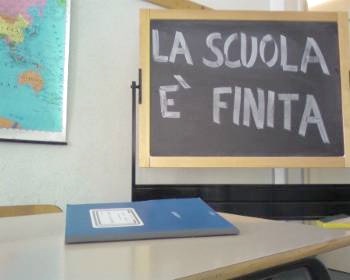